Introduction to Arduino
Learn how to use Arduino to build cool projects
What is Arduino?
• Arduino is a tool for controlling electronic devices with code
• It uses a microcontroller to read inputs and control outputs
• Inputs are devices that gather information, like sensors
• Outputs are devices that have some action in the world, like motors and LEDs
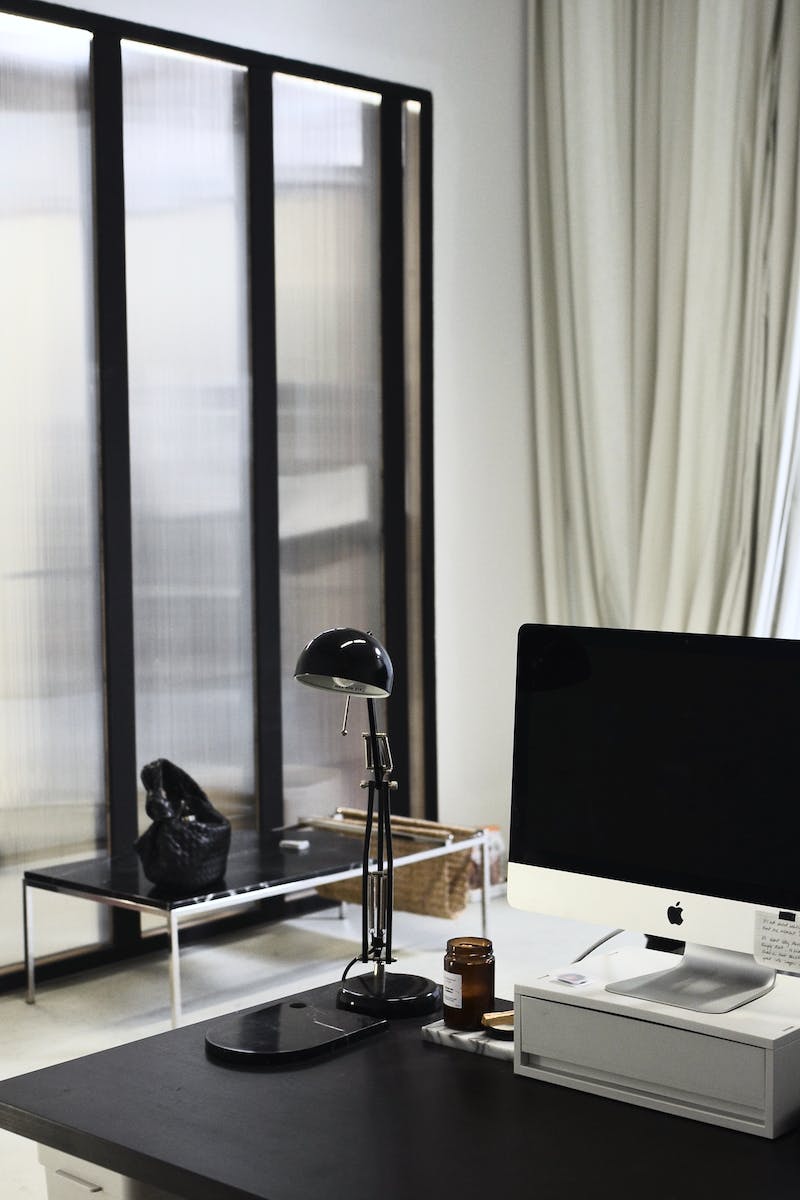 Getting Started with Arduino
• You will need: Arduino hardware, Arduino IDE, Arduino code
• Arduino hardware is the physical component, like an Arduino board
• Arduino IDE is the software used to write the code
• Arduino code is written in C and C++ programming languages
Photo by Pexels
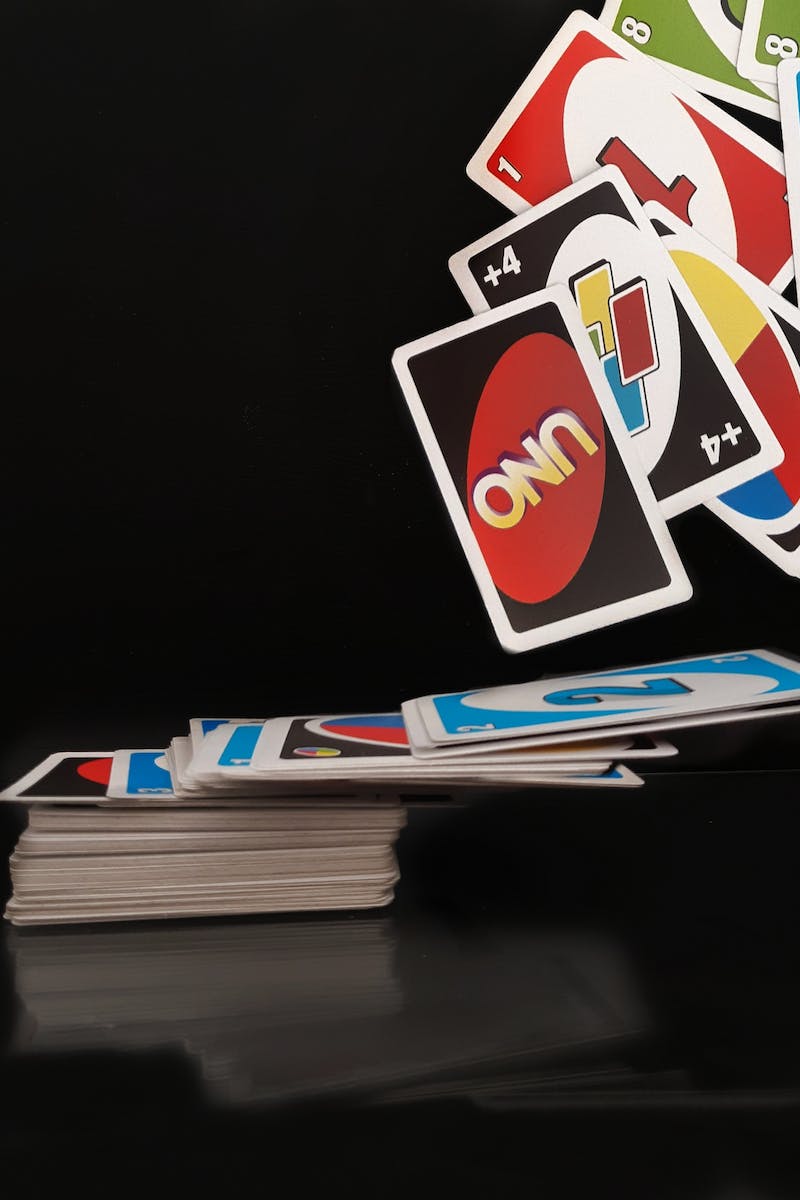 Choosing an Arduino Board
• Arduino Uno Rev 3 is recommended for beginners
• Other Arduino boards may also work fine
• Arduino boards are open source, allowing for compatibility with Arduino IDE
• The Arduino Uno has widespread support and a standard layout
Photo by Pexels
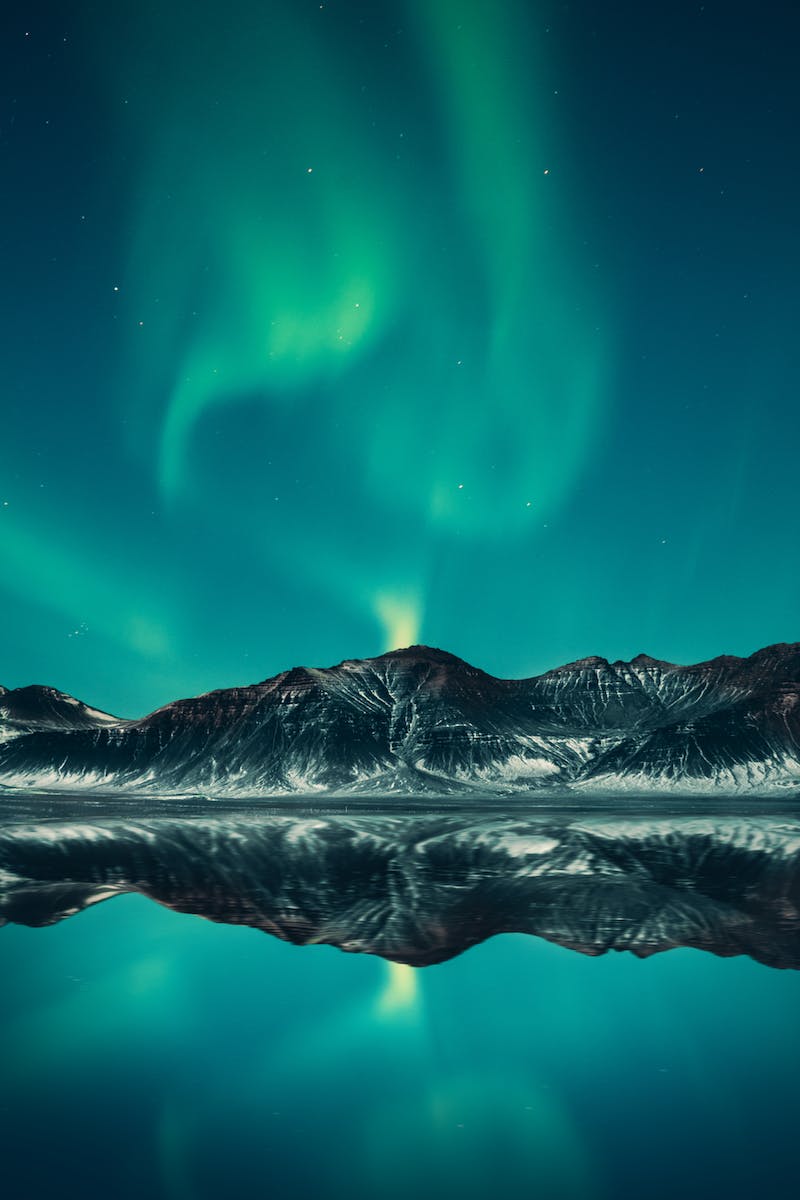 Installing the Arduino IDE
• Download the Arduino IDE from the official website
• Install the IDE on your computer
• Open the IDE and set up your sketchbook location
• Use the IDE to write and upload code to your Arduino board
Photo by Pexels
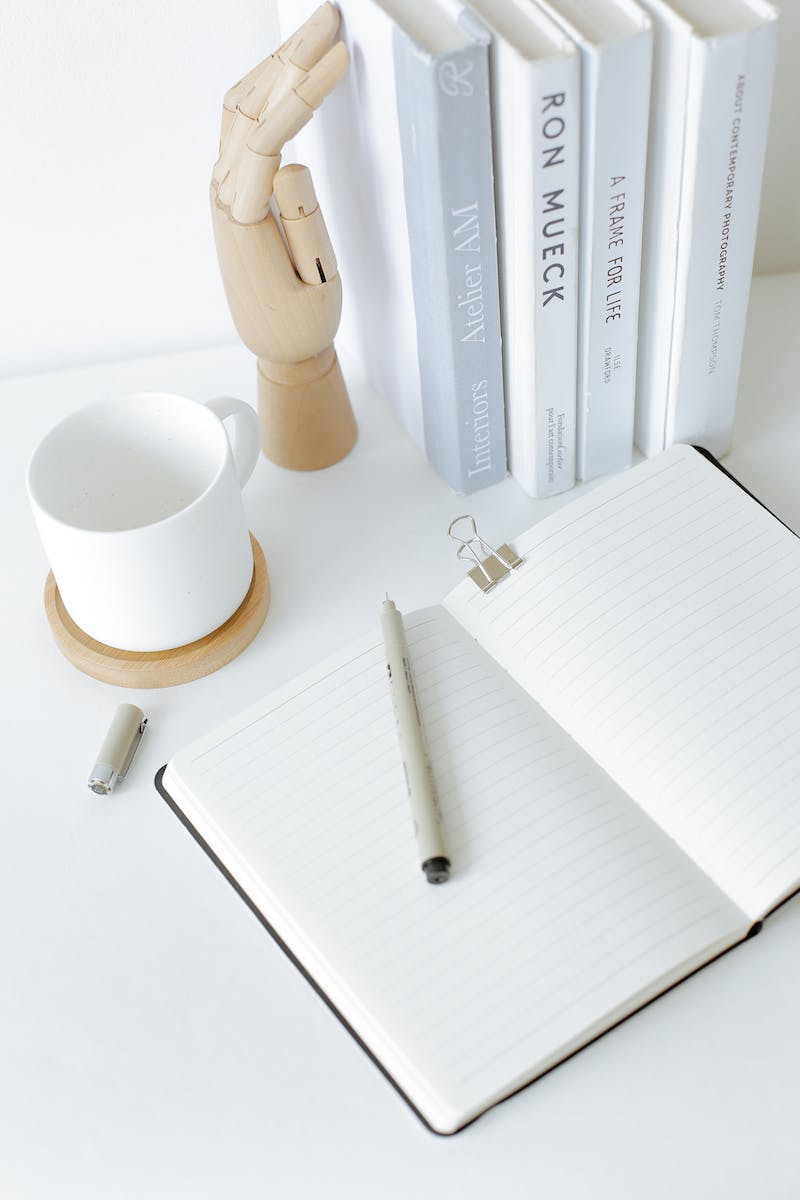 Writing Your First Arduino Sketch
• Every Arduino sketch has a setup() and loop() function
• The setup() function runs once at the start of the program
• The loop() function runs repeatedly
• You can upload your sketch to the Arduino board using the IDE
Photo by Pexels
Using Variables in Arduino
• Variables allow you to store and manipulate data
• You need four things to create a variable: type, name, assignment operator (=), and value
• Variables can be used to store sensor readings, control outputs, and more
• Variables are essential for creating complex logic in Arduino programs